Voorstelling
Een kijkje achter de schermen…
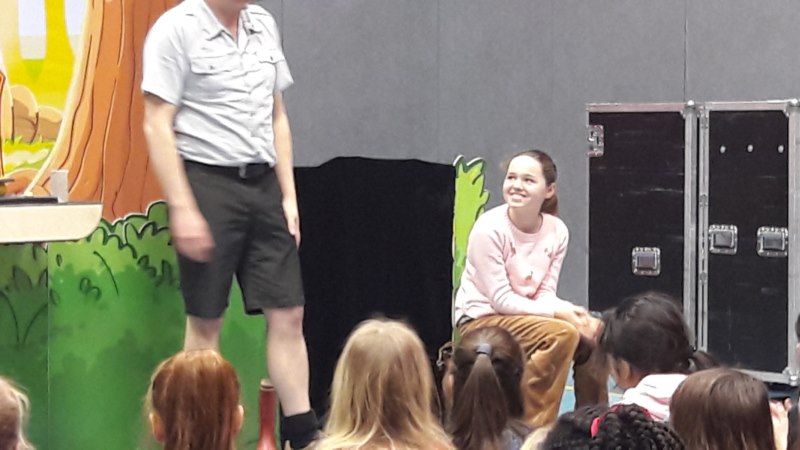 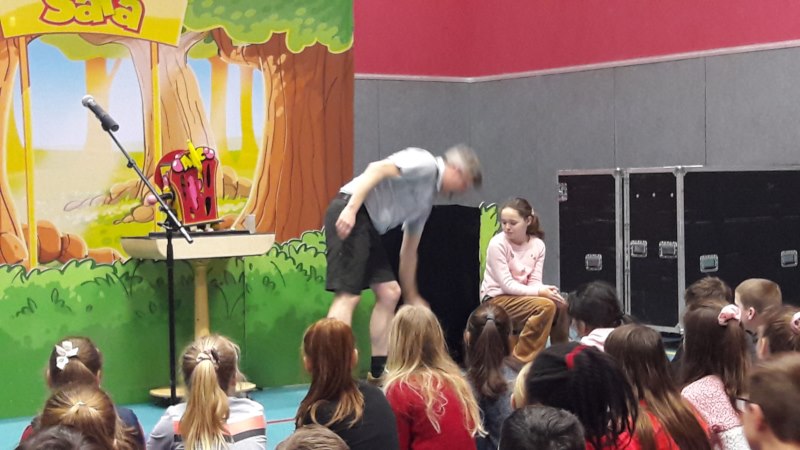 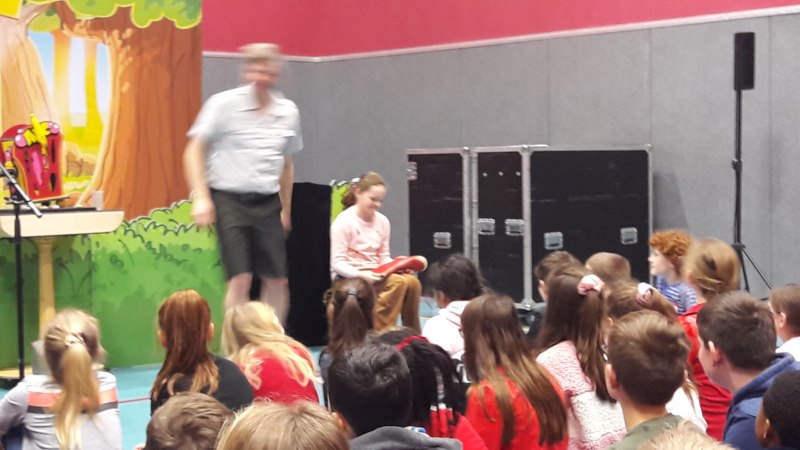 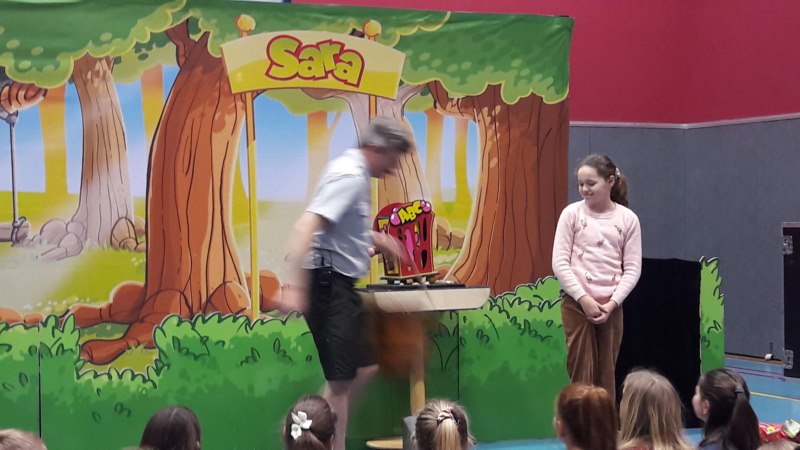 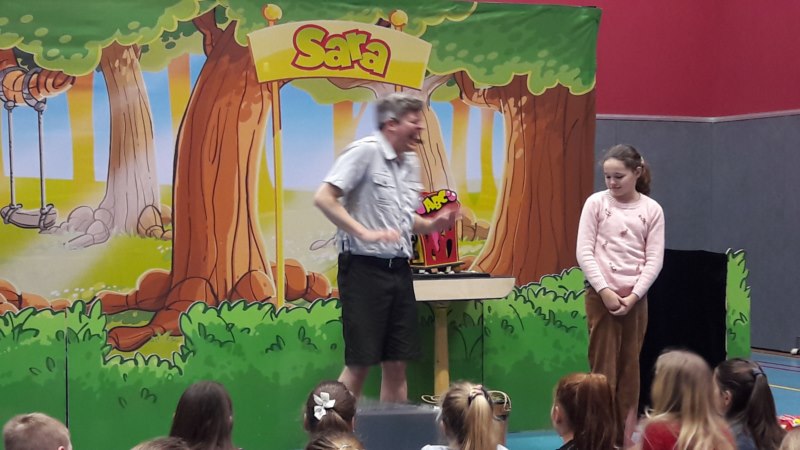 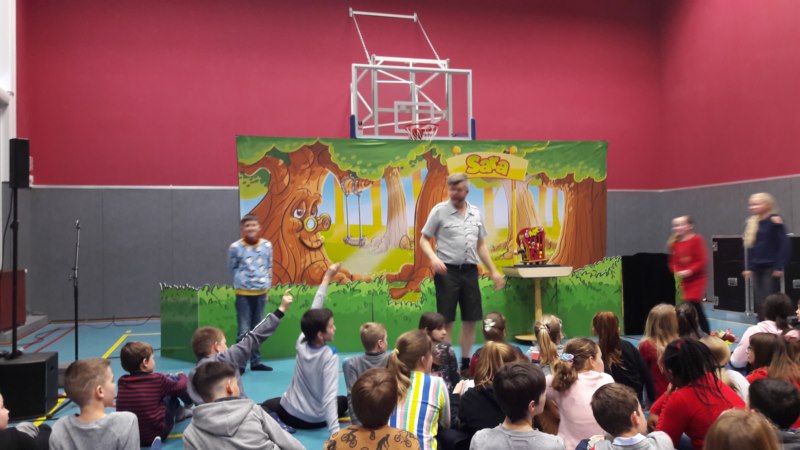 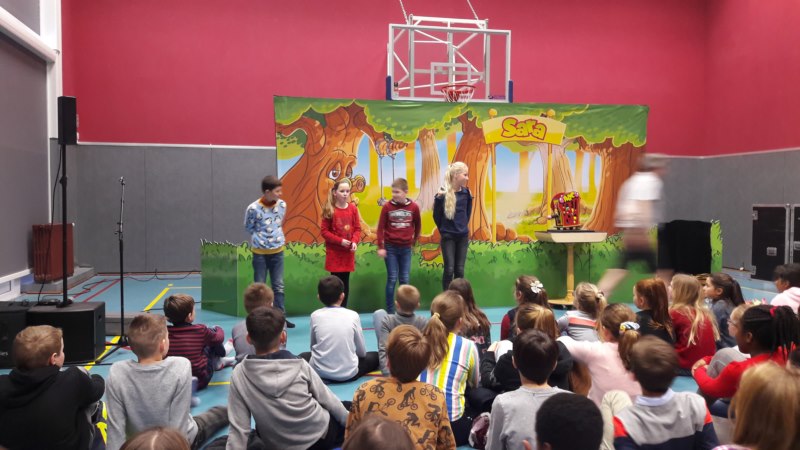 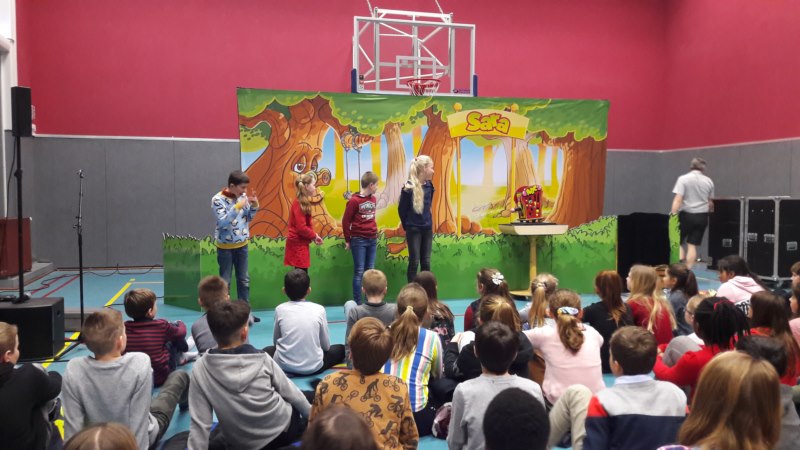 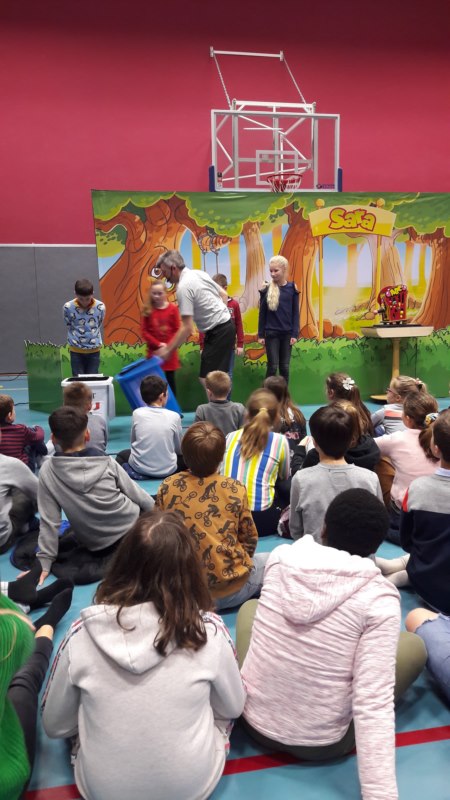 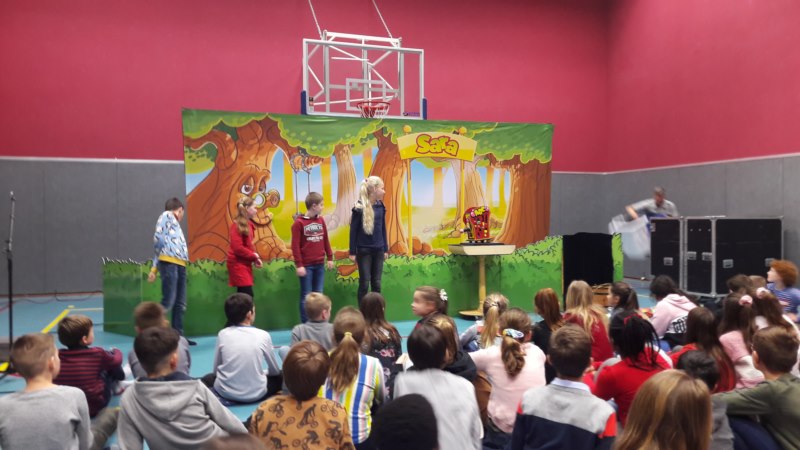 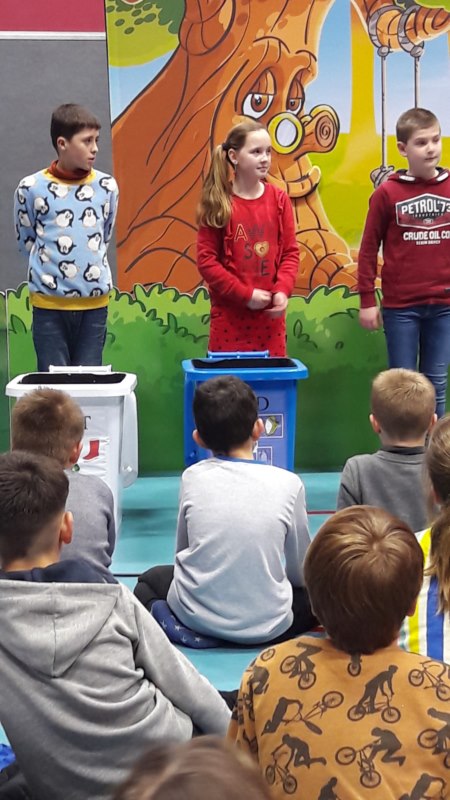 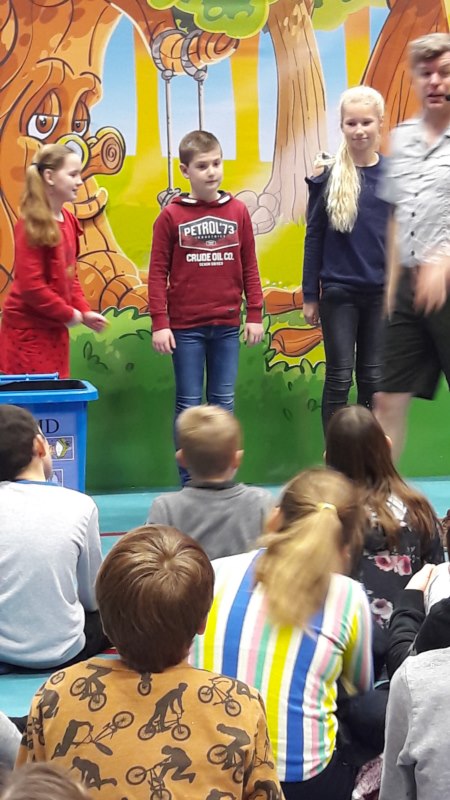 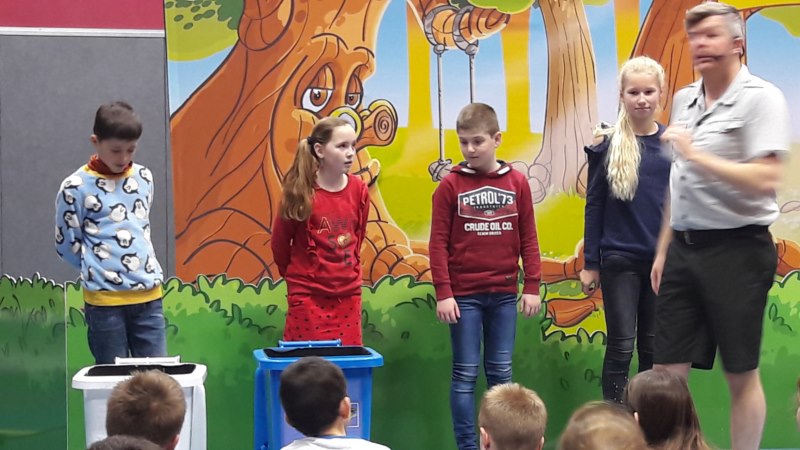 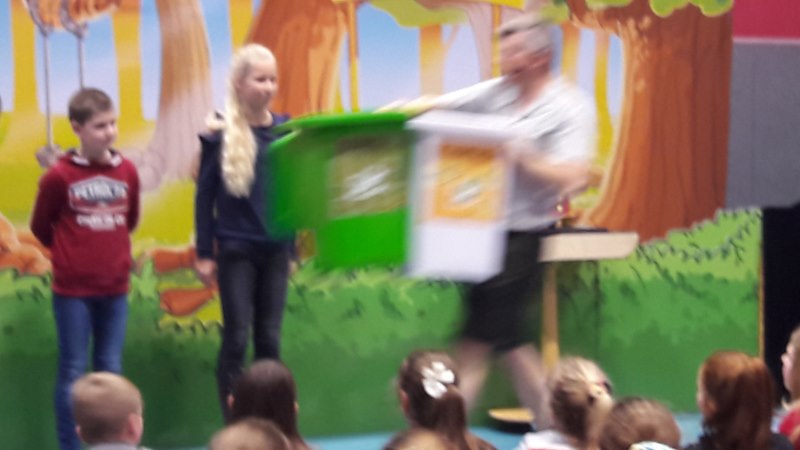 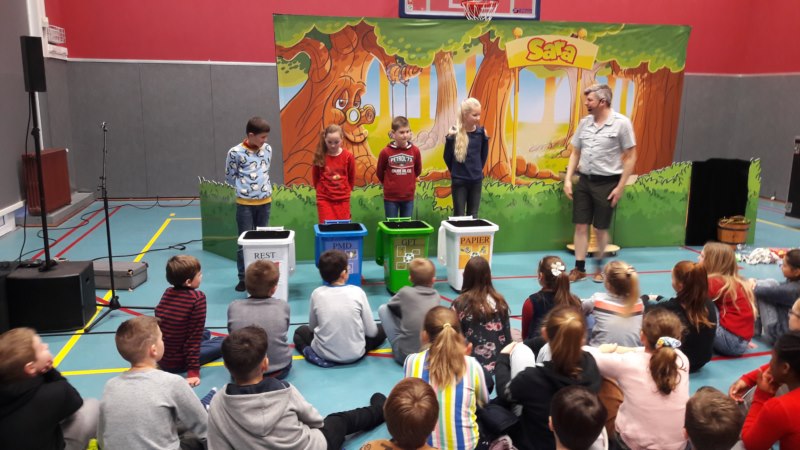 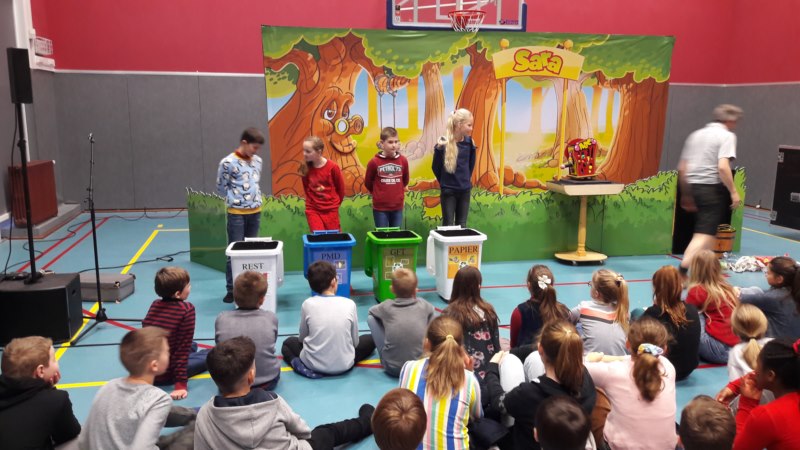 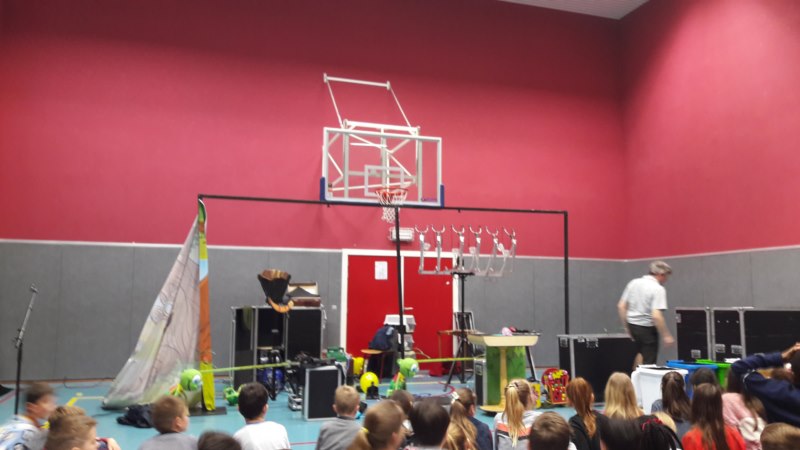 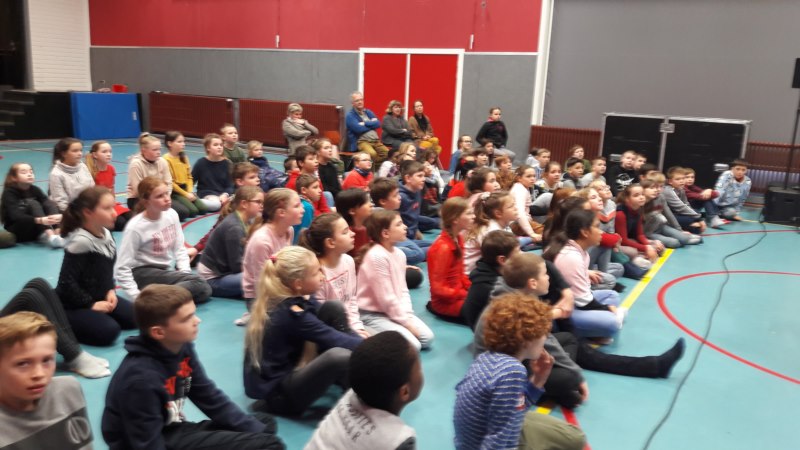 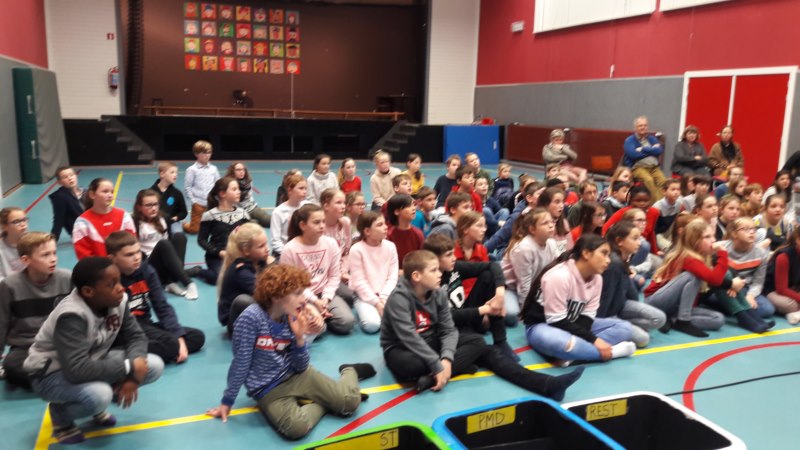 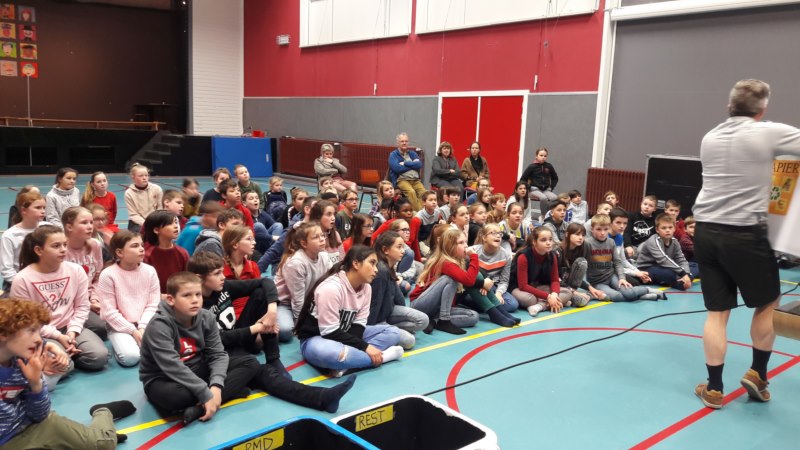 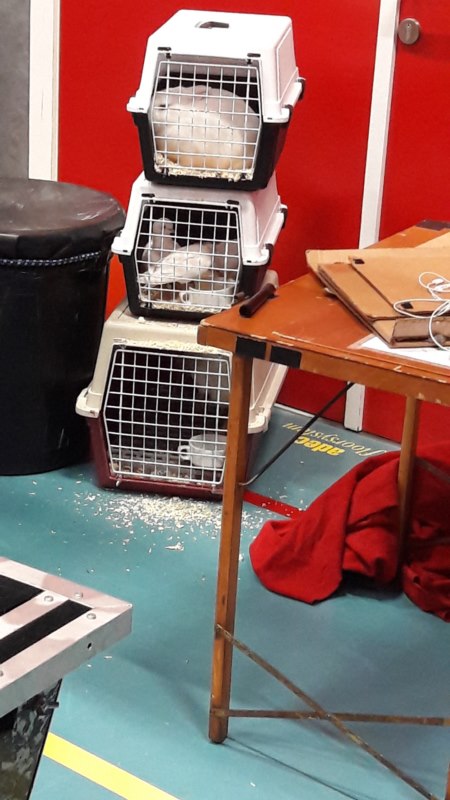 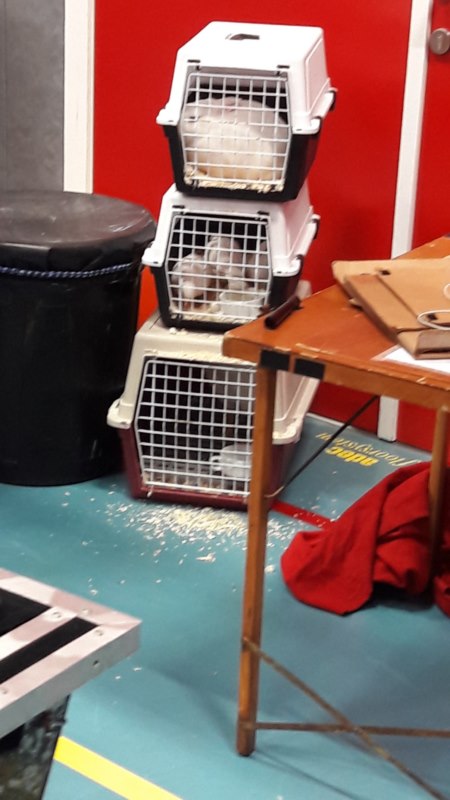 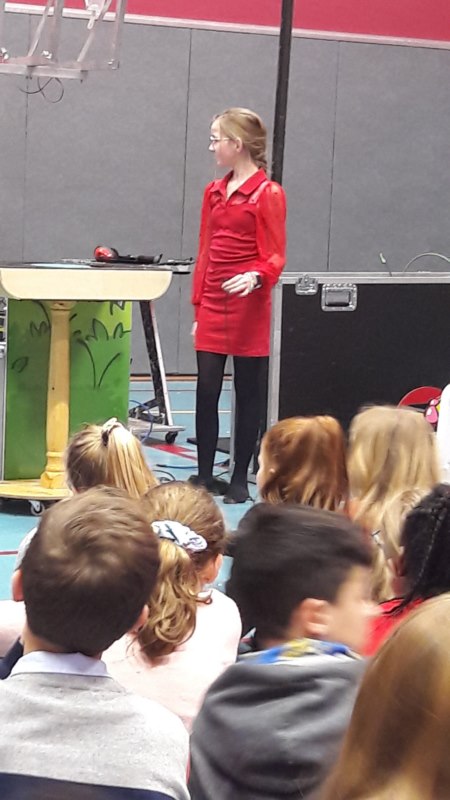 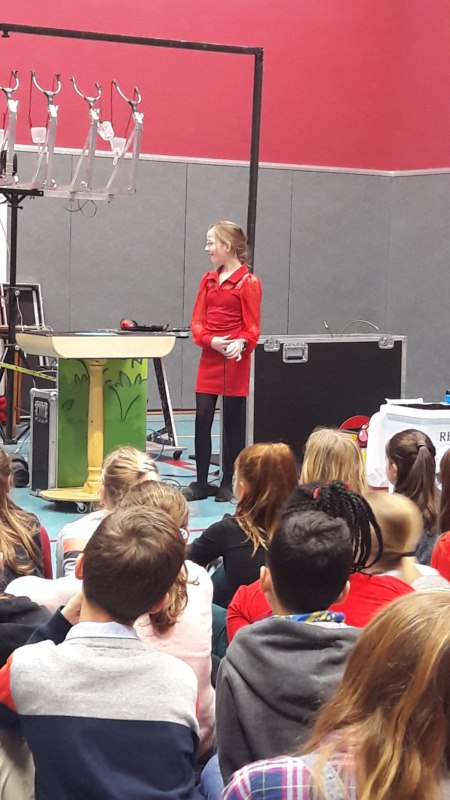